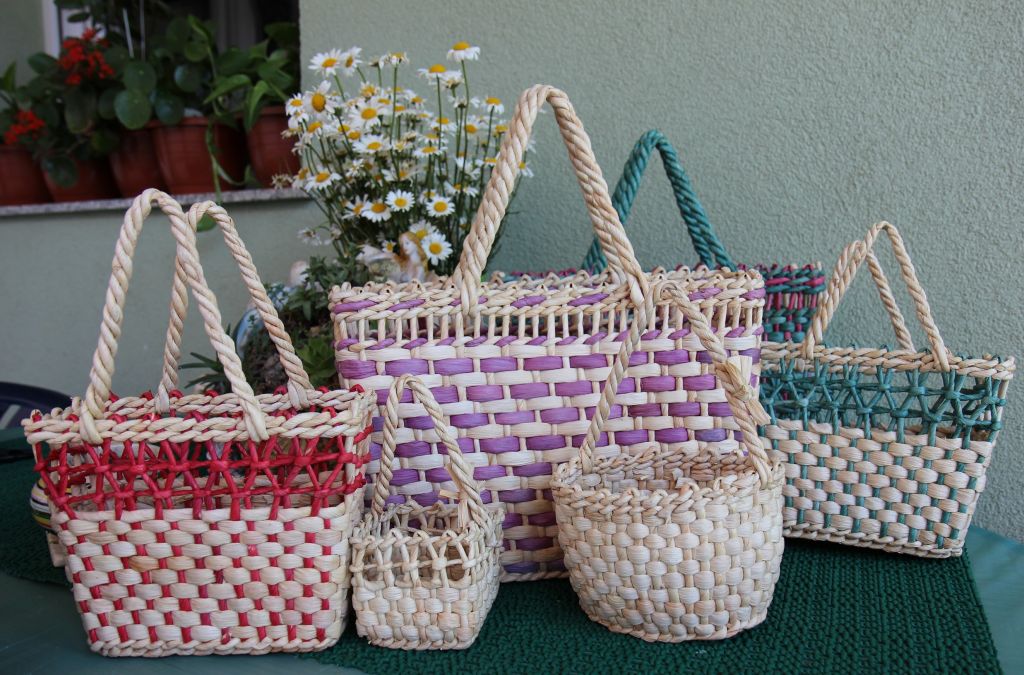 S cekarom u dućan
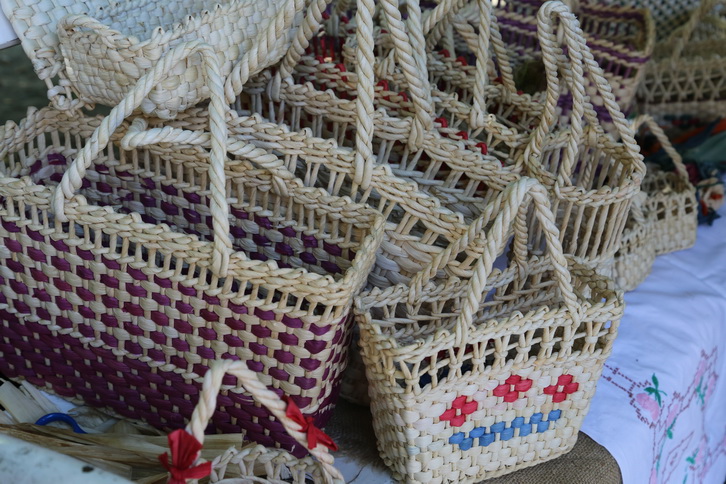 Ceker (kod nas cekar) je torba pletena od kukuruzne komušine (luščija).Ljudi su ga nekad često koristili za nošenje svakodnevnih predmeta i proizvoda.
Hermina Tkalčec – donijela tradiciju cekera u Gornji Hrašćan oko 1920. godine otkuda se znanje proširilo prvo po čitavoj Općini Nedelišće a onda i šire
prave cekare koji se rade od „luščija”(oni koji su se nekad koristili i izrađivali) izrađuju danas stariji ljudi, a mlađi rade moderne cekare od različitih drugih materijala
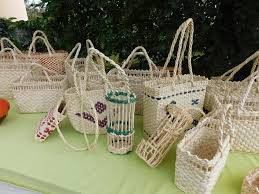 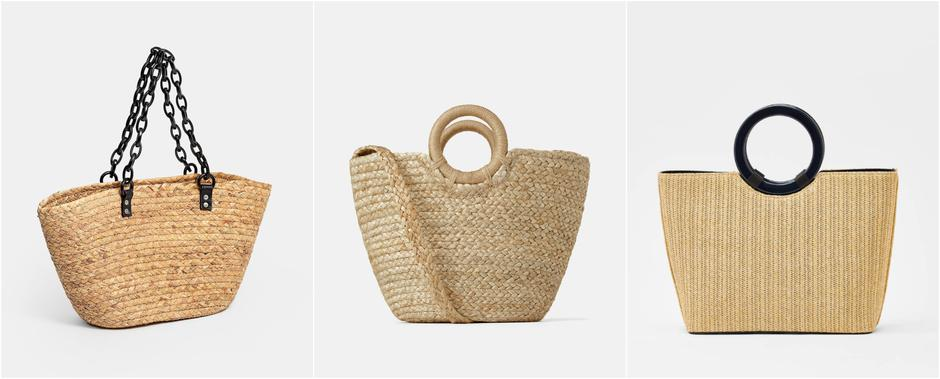 udruge koje izrađuju cekare - udruge žena s područja Općine Nedelišće i , KUU Seljačka Sloga, Međimurske roke

znanje izrade cekara nestaje!
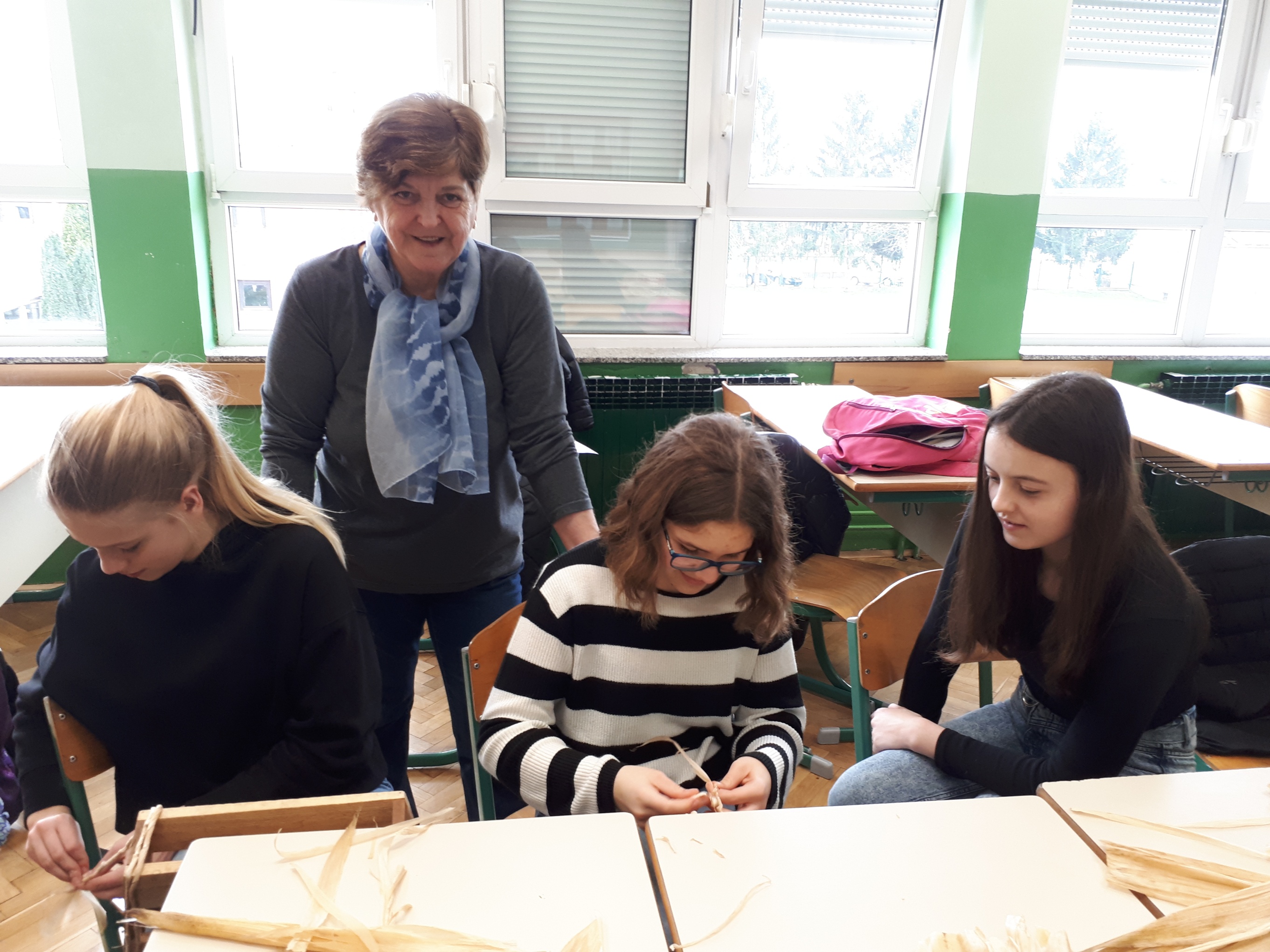 Gospođa Marija Kukolić
Izrada cekara
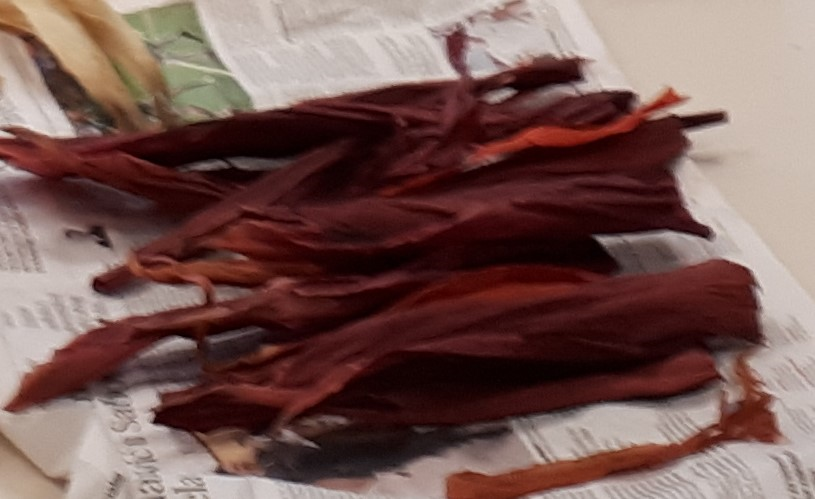 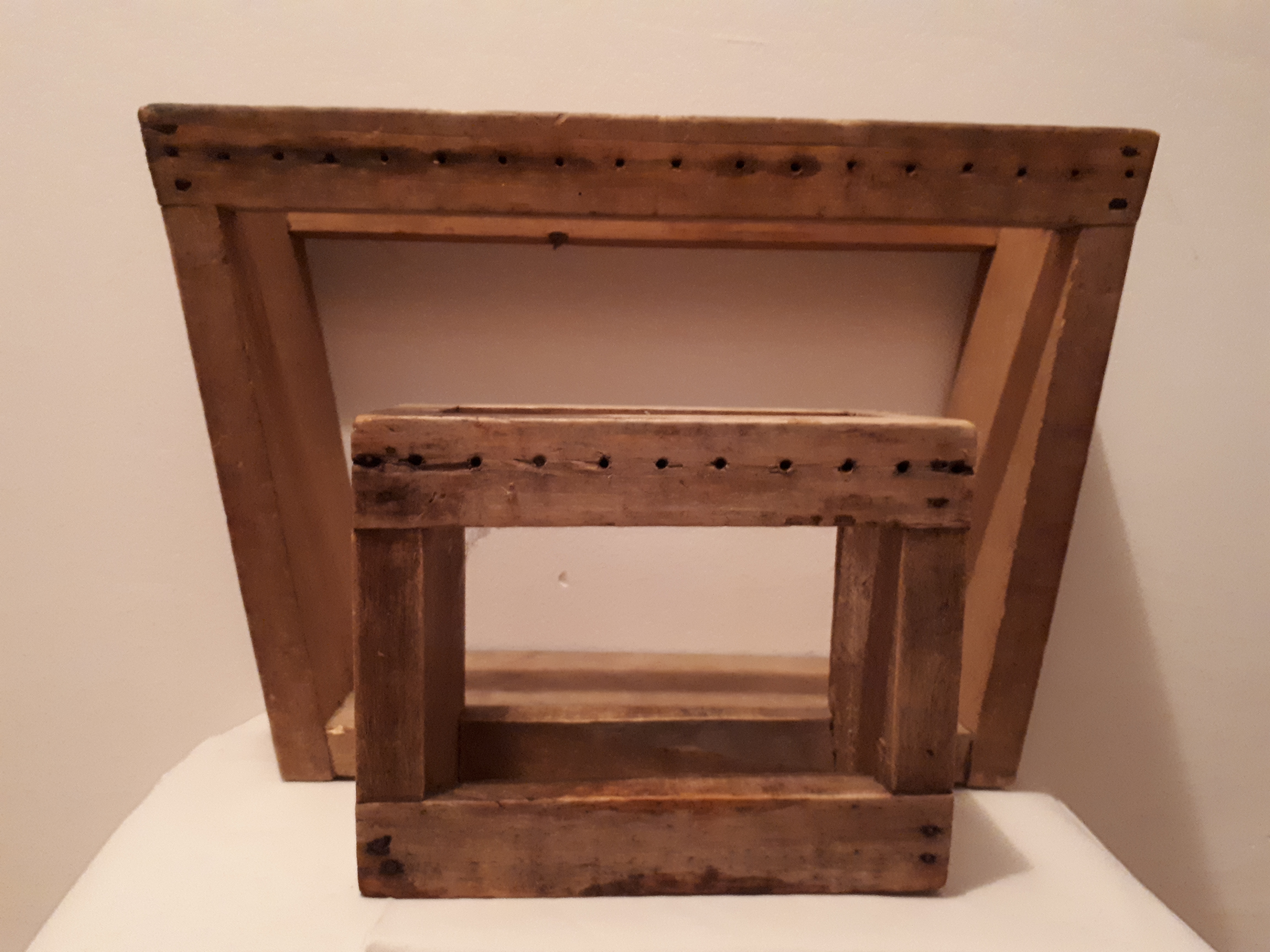 Izrada cekara podijeljena 
je u nekoliko faza:

Odvajanje luščija (komušine) od kukuruza
Sušenje luščija (komušine)
Bojanje luščija (komušine) prirodnim ili umjetnim bojama
Pletenje cekara
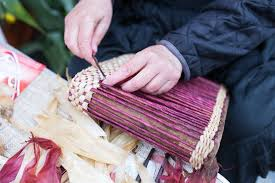 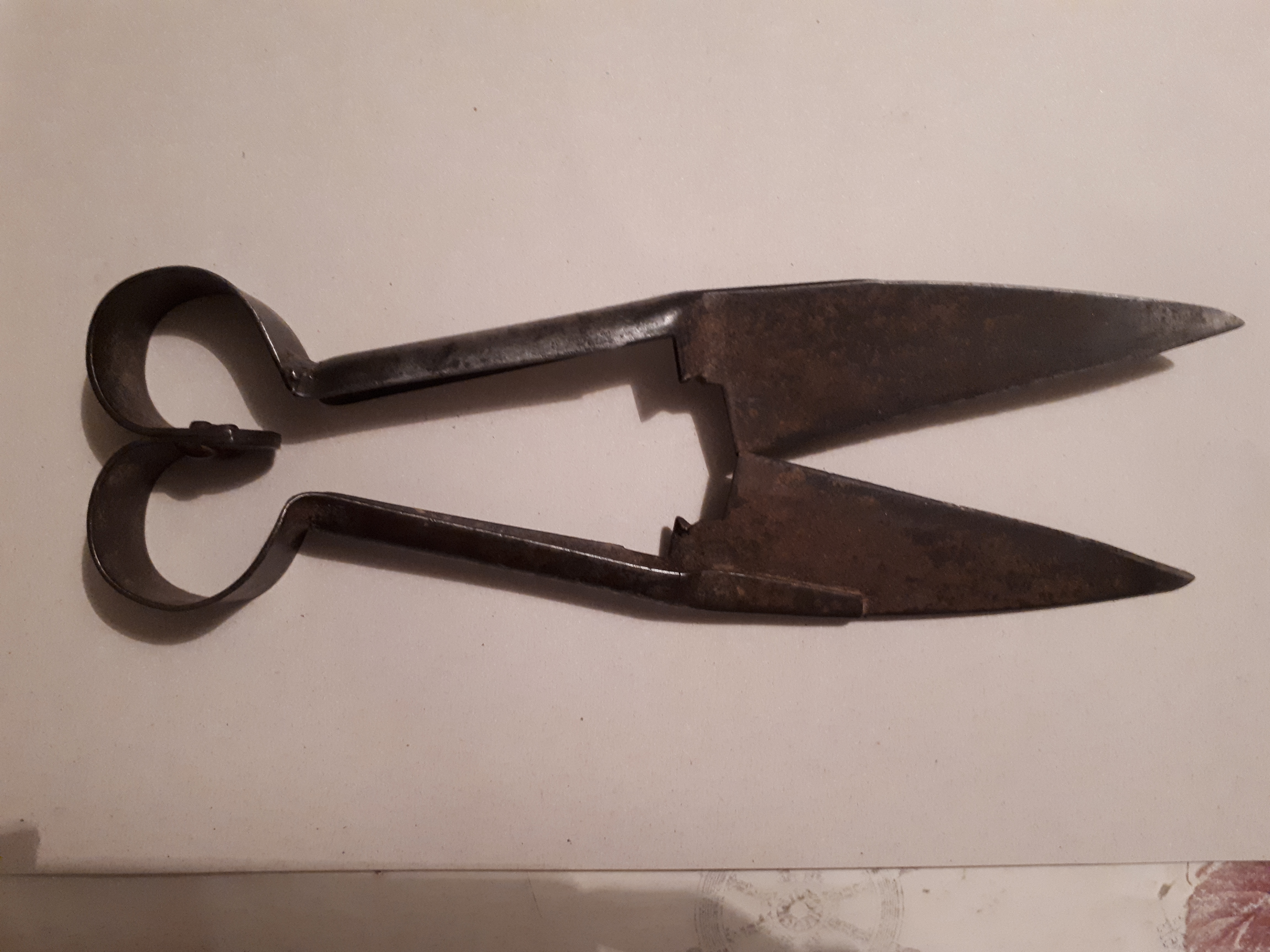 Prednosti cekara
Izdržljiviji su od plastičnih vrećica!

Izrađeni su od prirodnog materijala!

Mogu se popraviti!

Traju više od deset godina!
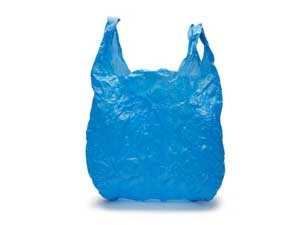 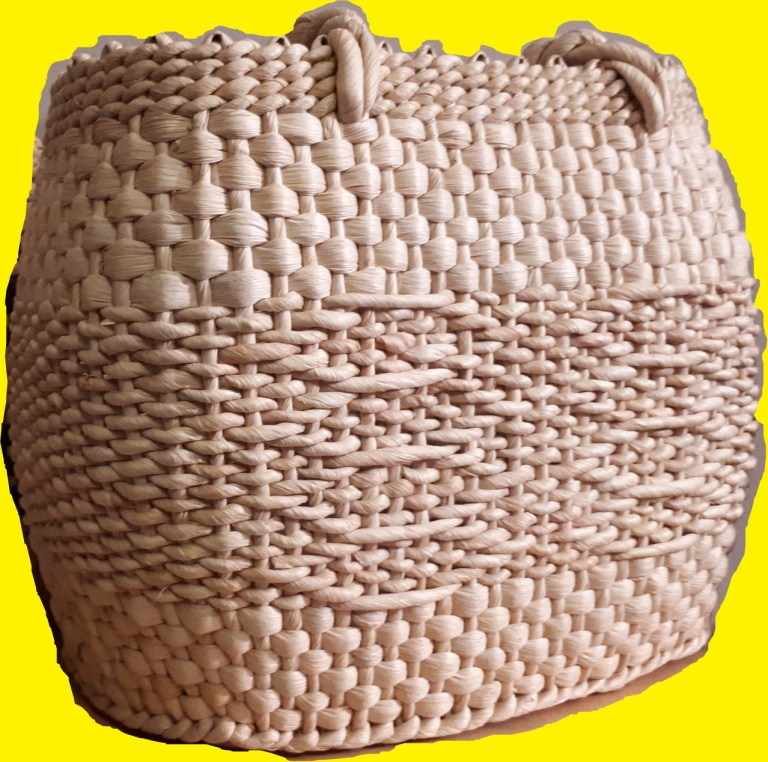 =
X400
HVALA NA PAŽNJI
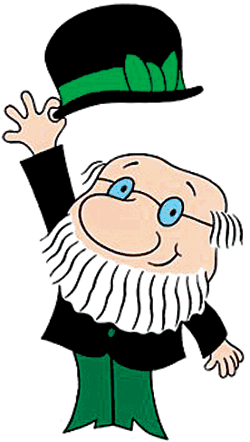 Literatura
Cimerman, Franjo; Cekari, Nedelišće, 2003.
https://medjimurjepress.net/showtime/zanimljivosti/radionica-pletenja-cekera-odnosno-cekara-i-drugih-uporabnih-predmeta-od-komusine/
https://miss7.24sata.hr/moda/trend-koji-ne-mozemo-ignorirati-jer-pleplavio-je-sve-trgovine-neodoljivi-cekeri-i-pletene-torbice-25822
https://www.mnovine.hr/medimurje/drustvo/bake-stefanija-rozina-iz-dunjkovca-majstorice-izradi-cekera/
https://emedjimurje.net.hr/vijesti/drustvo/3964038/video-cekari-tradicija-i-vrijedna-vjestina-nasih-baka/